DEFINICIÓN DE LA ORGANIZACIÓN EMPRESARIAL
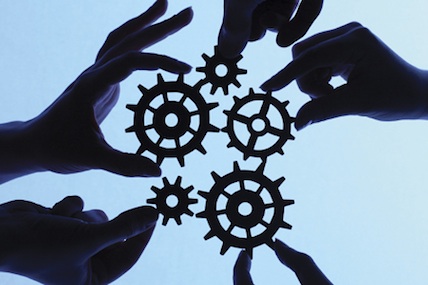 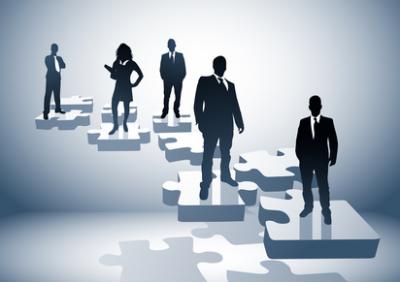 “ La organización es la determinación en continuidad
 de las estructuras de medios humanos y materiales, 
 orientados  a la consecución de una misión  estratégica
 común y en consonancia con la cultura de la entidad, 
 creando  y actualizando periódicamente las normas
 sobre delimitación de funciones, responsabilidades, 
 dependencias, procedimientos y  sistemas de
 relaciones y comunicación”